Cancer UNIT 4
How does cancer make us sick?
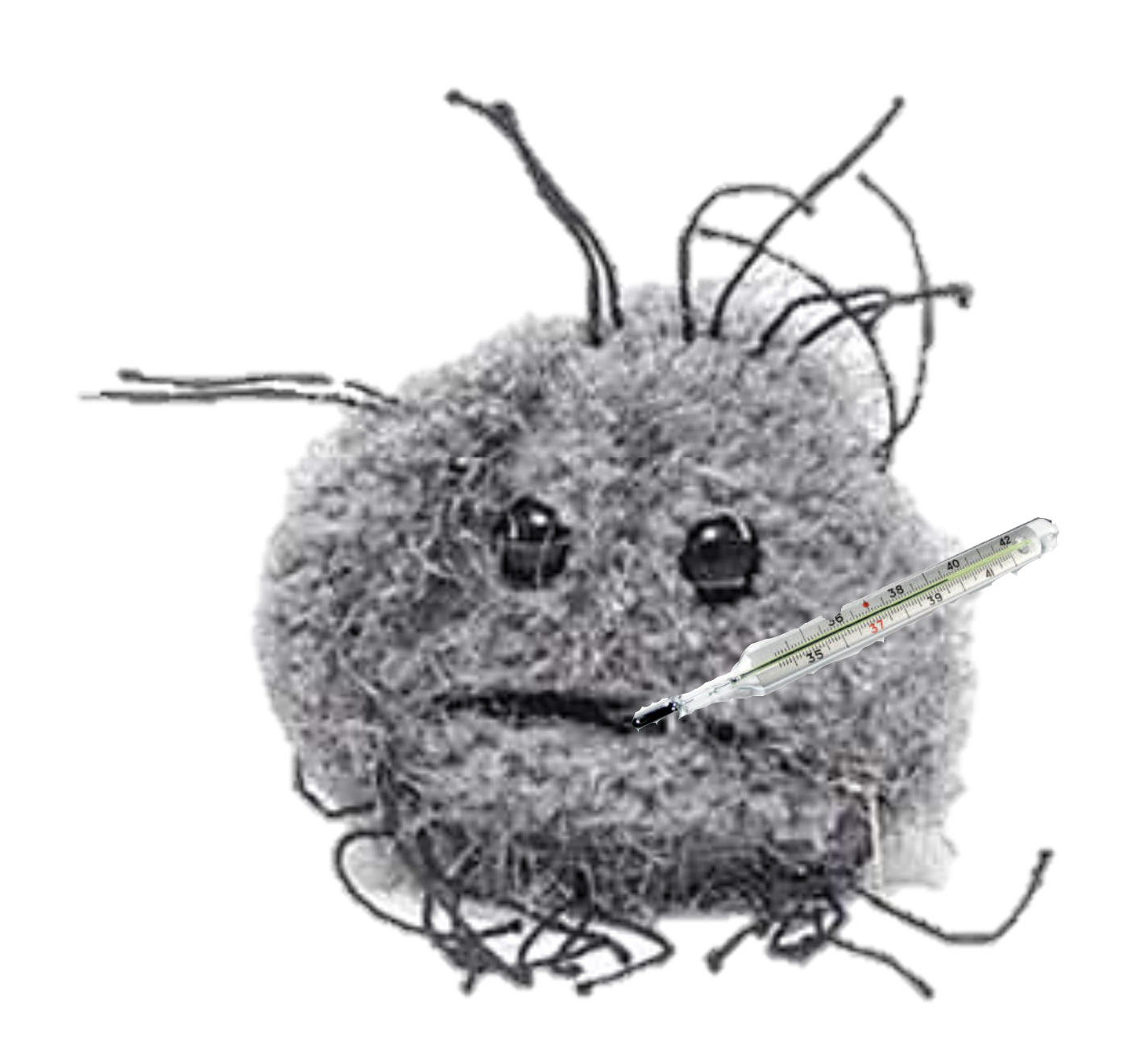 Cancer 
Lesson 4.1
What is cancer?
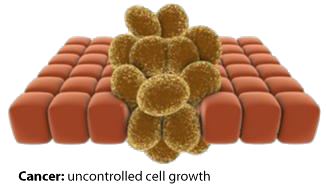 Do Now
What is a tumor? Are all tumors cancers?

Define the terms benign tumor and malignant tumor

How does a benign tumor become malignant?
A tumor only becomes cancer when it is malignant
Which of these could be cancerous?
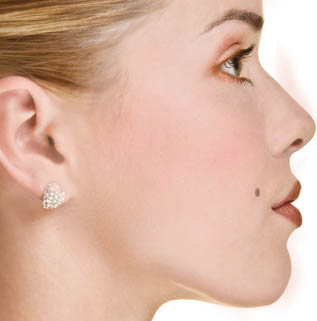 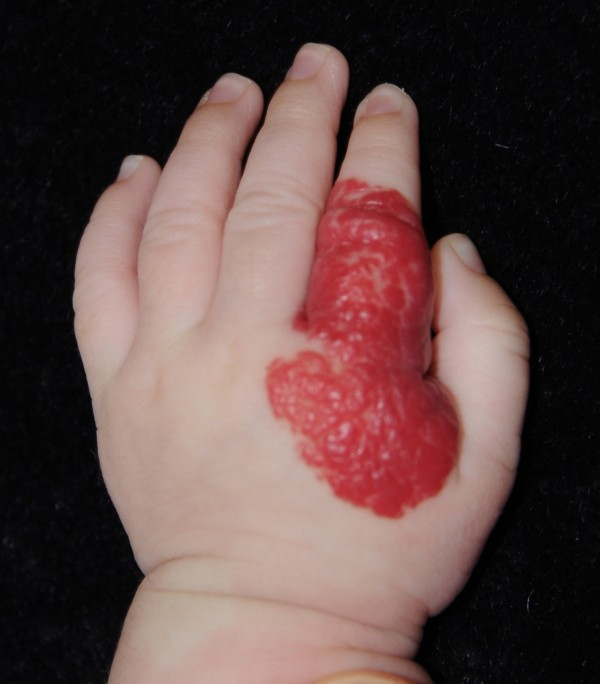 Is this tumor cancerous?
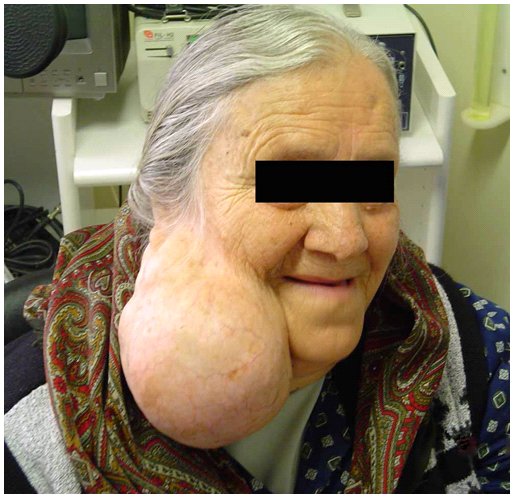 This is a tumor of the parotid gland but it is not cancerous
Size does not play a role in whether a tumor is cancerous
Is this tumor cancerous?
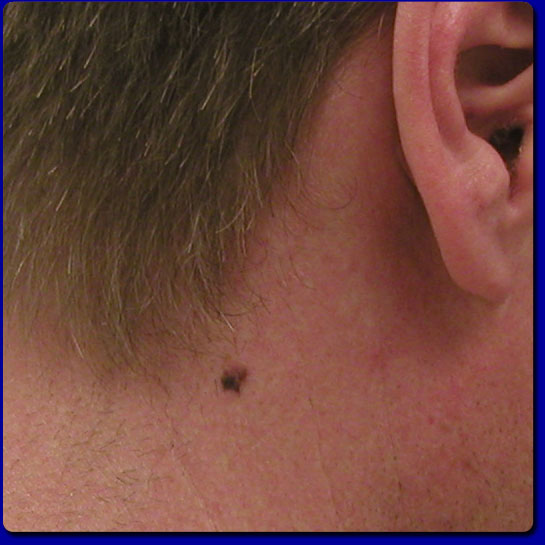 This tumor of the skin is cancerous
Size does not play a role in whether a tumor is cancerous
Three types of tumors
Metastatic tumors 
Can travel to distant sites 
via bloodstream
Malignant tumors 
can invade the stroma
Benign tumors 
Grow, but cannot migrate
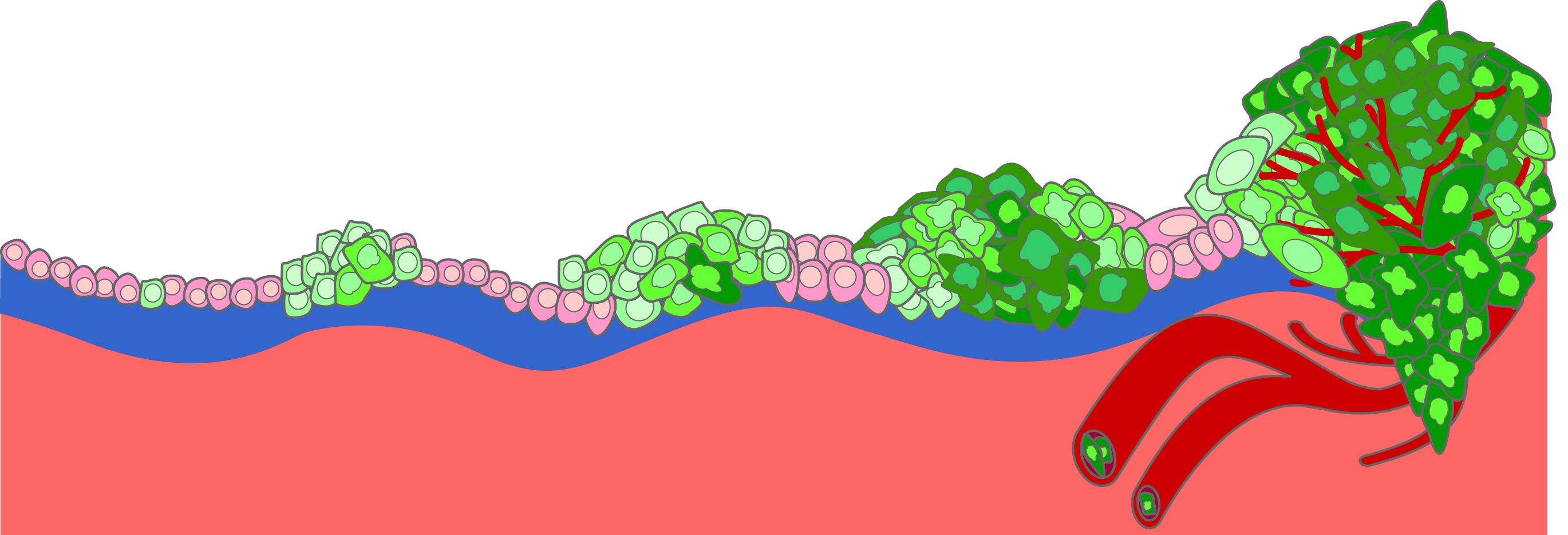 Stroma
Time
‘Cancer’ refers to malignant and metastatic tumors
Metastasis
The ability of tumor cells to migrate from the primary site

 through the blood stream or lymph vessels 

and then develop secondary tumors at distant sites.
This tumor is benign
This is a tumor of the parotid gland – it is not cancerous
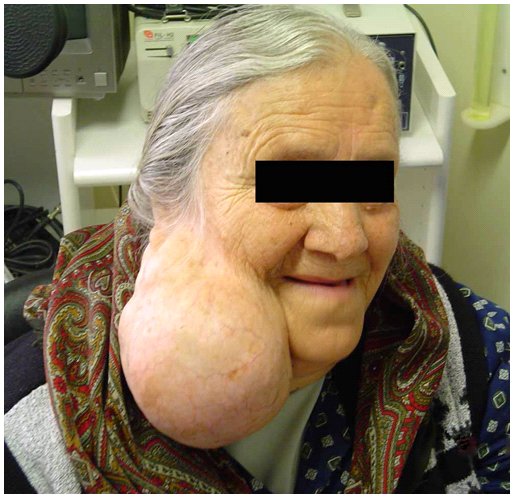 It is localized in place and easy to remove surgically
This tumor is malignant
This is a malignant tumor of the skin – a melanoma
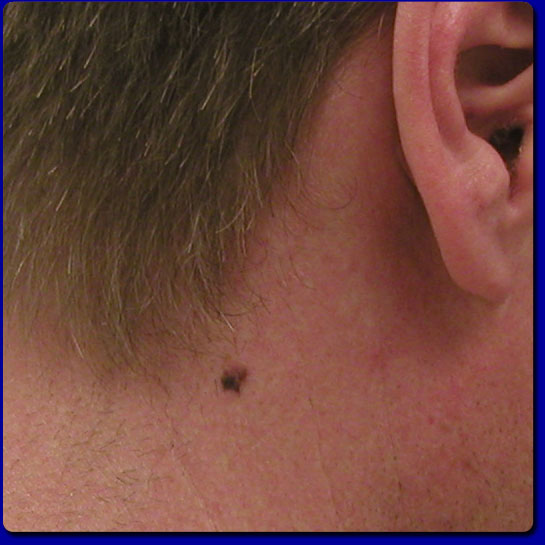 It has begun to invade the stroma
Invasiveness defines how severe a cancer is
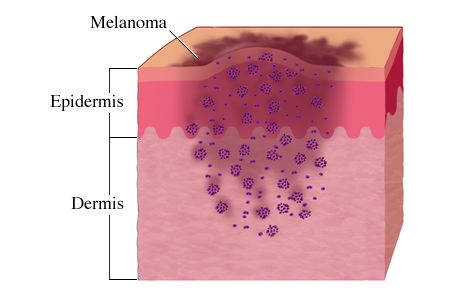 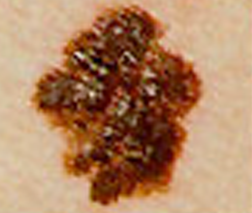 ‘Cancer’ refers to malignant and metastatic tumors
Characterizing skin tumors
A – Assymetrical
B – Borders are irregular
C – Color is inconsistent
D – Diameter is more than 6 millimeters
E – Tumor is evolving in size, shape, color, 			elevation or another trait
Cancers are characterized by GRADE and STAGE
Grade describes how different cancer cells are from normal cells
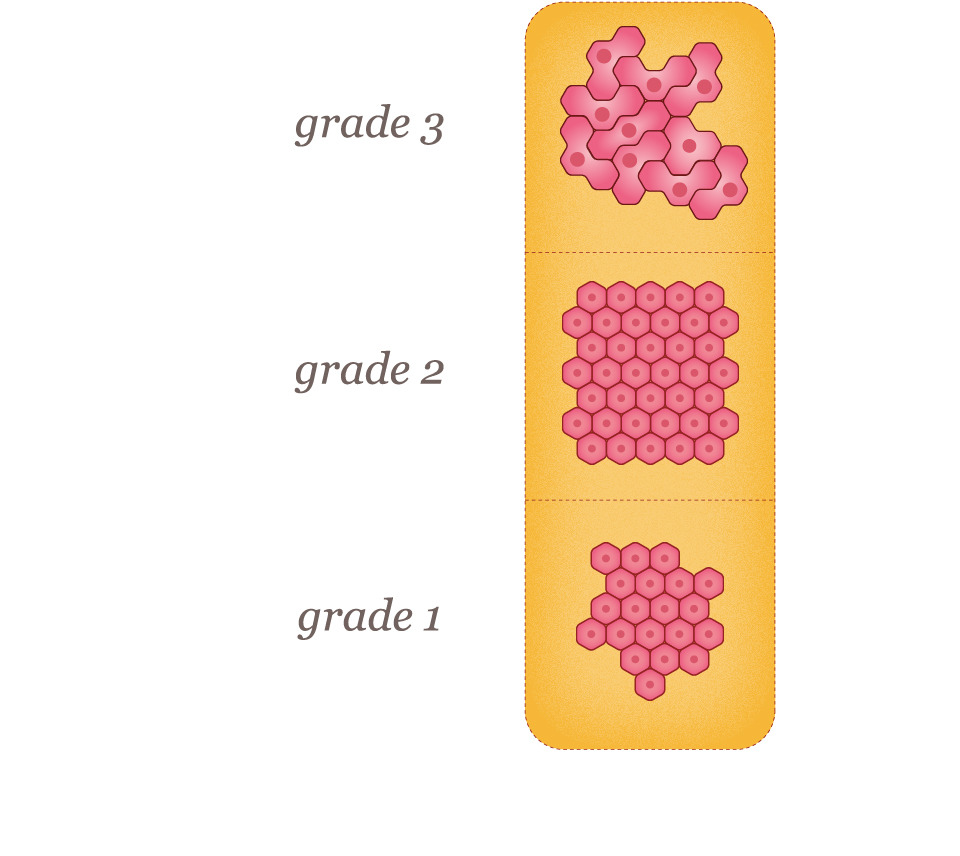 High grade
Low grade
Grade defines how invasive a tumor is likely to be.
High grade = De-differentiation
Stem cell
Cancer cell
‘Immortal’
Not specialized
‘Immortal’
Not specialized
High replication
Invasive
Progenitors
High replication
Not immortal
Some specialization
Terminal Differentiation
De-differentiation
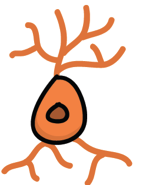 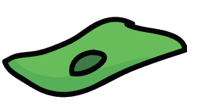 No replication
Specialized functions
Cancer Grade – How different cells are from normal
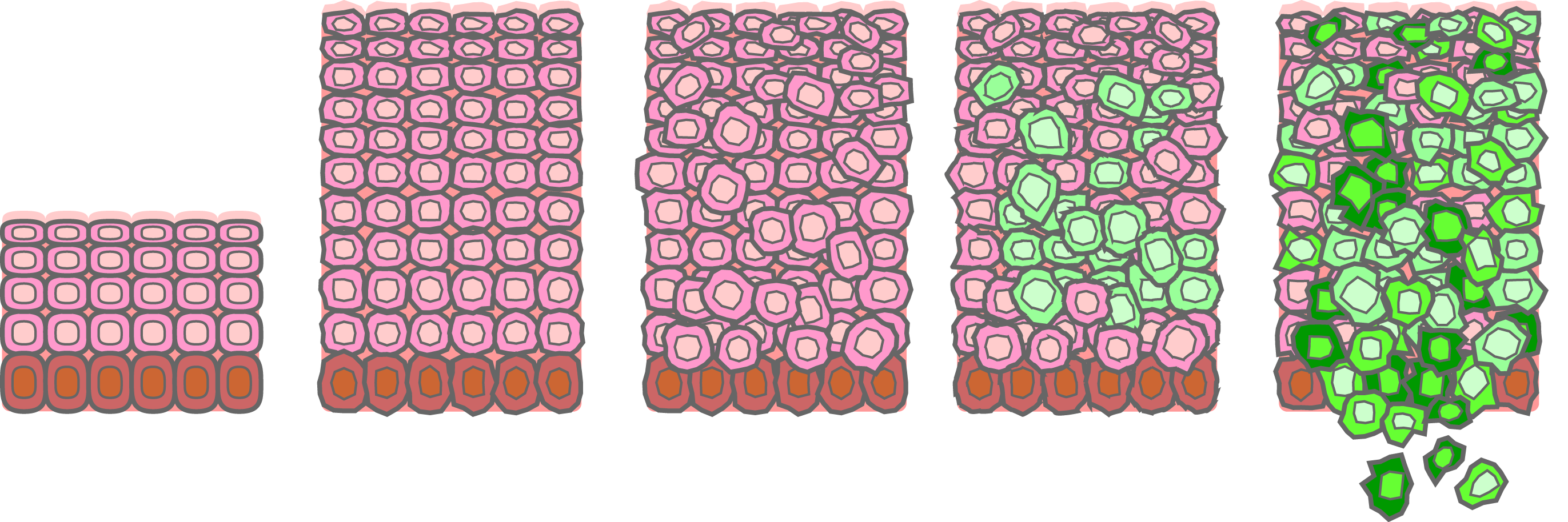 Basement
membrane
Grade 2
Hyperproliferates:
Look abnormal
Grade 3
Hyperproliferates:
De-differentiated
Grade 1
Hyperproliferates:
Look normal
Grade 0 
Normal
As tumor cells de-differentiate they are more 
likely to become invasive
Cancer stage - how much the tumor has spread
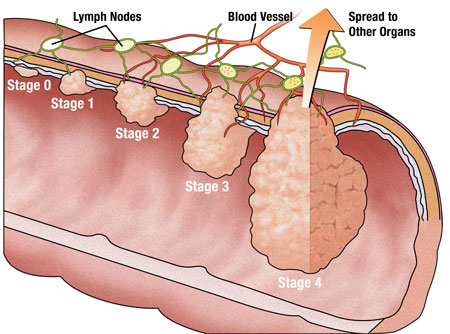 Stage describes how far the cells have migrated
Cancer Stage – How much has the tumor spread?
Stage 0 (benign)
Stage I (malignant)
Stage II (malignant)
Stage III (metastatic)
Stage IV (metastatic)
Remains within basement membrane
Small tumor, local invasion 
Larger tumor, local invasion
Large tumor, lymph node invasion
Tumor migrates into other organs
Activity Characterizing skin tumors
A - Assymmetrial
B – Borders are irregular
C – Color is inconsistent
D – Diameter is more than 6mm
E – Tumor is evolving in size, shape, color, 			elevation or other trait.
Activity Characterizing skin tumors
Take a look at these pictures of skin tumors. Categorize each as benign or malignant
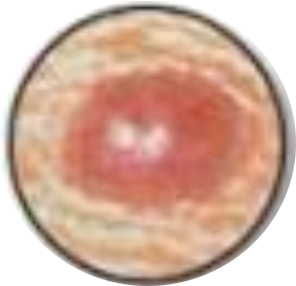 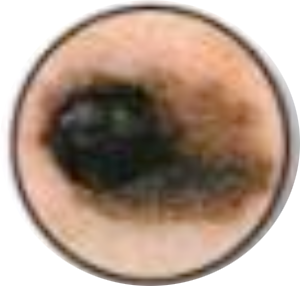 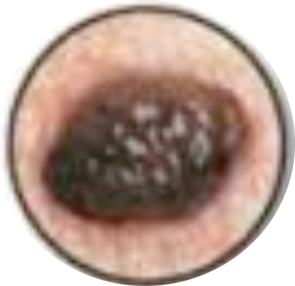 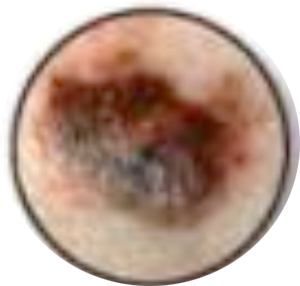 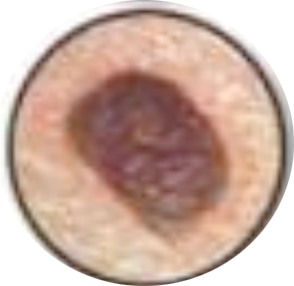 A
B
C
D
E
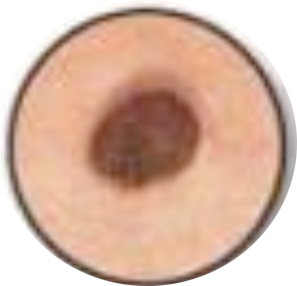 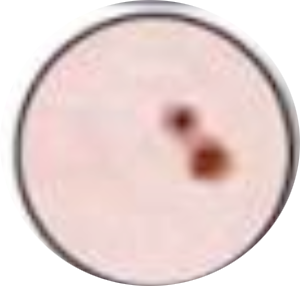 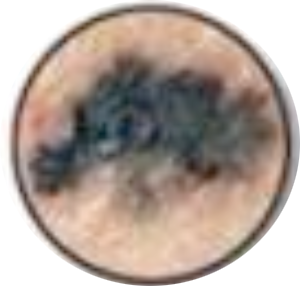 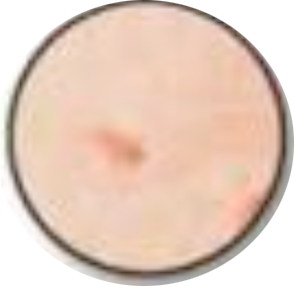 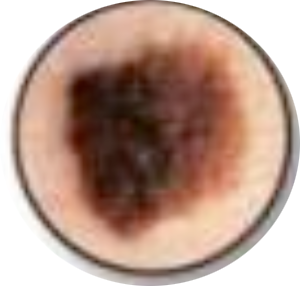 F
G
H
I
J
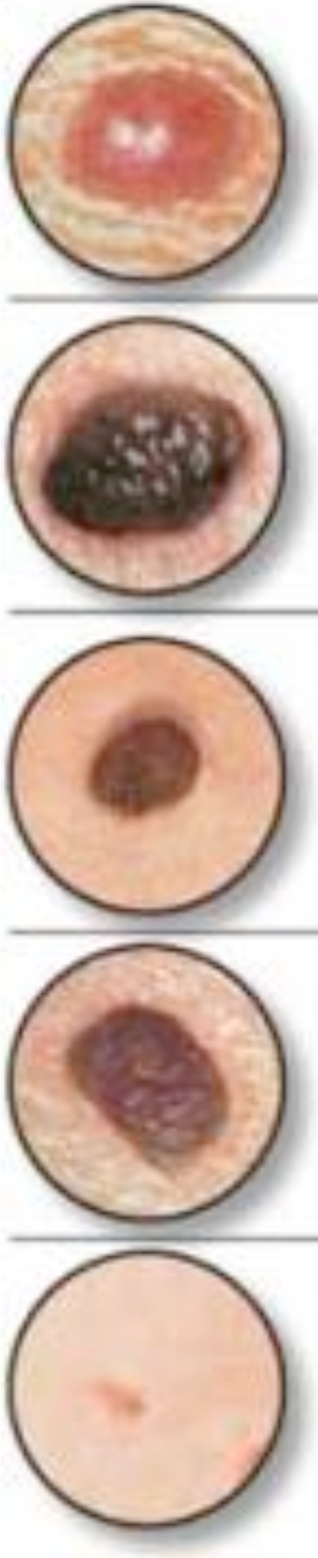 Activity –Characterizing skin tumors
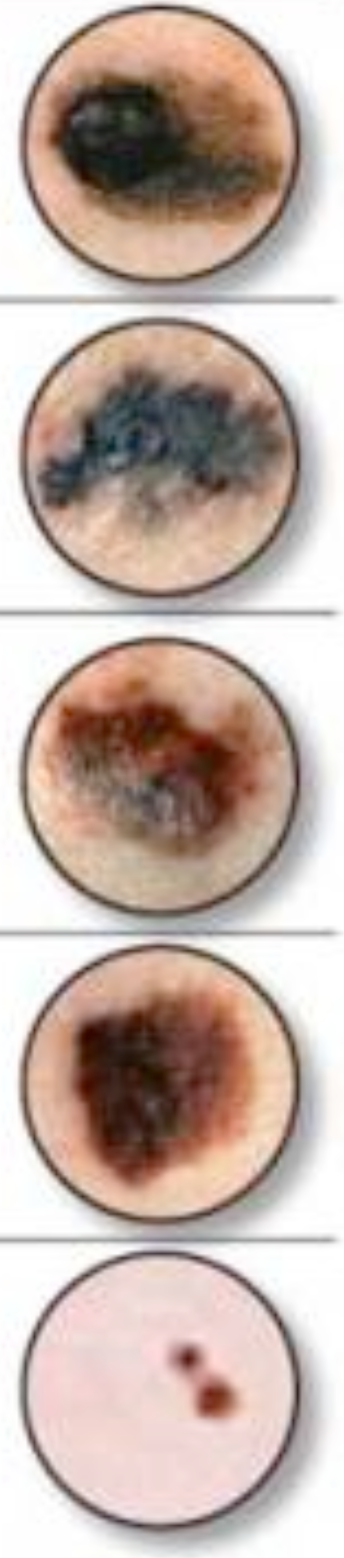 E
B
G
C
I
Benign
Malignant
A
J
D
F
H
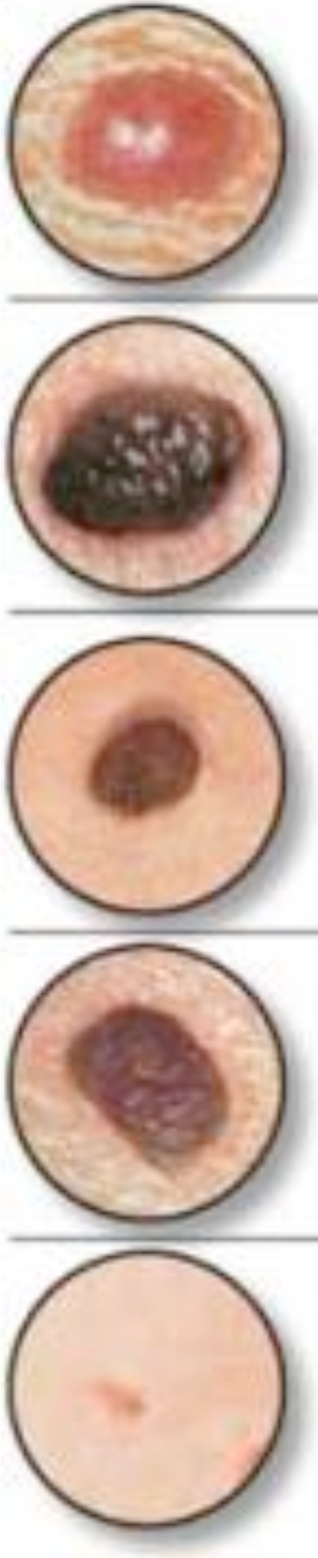 Activity –Characterizing skin tumors
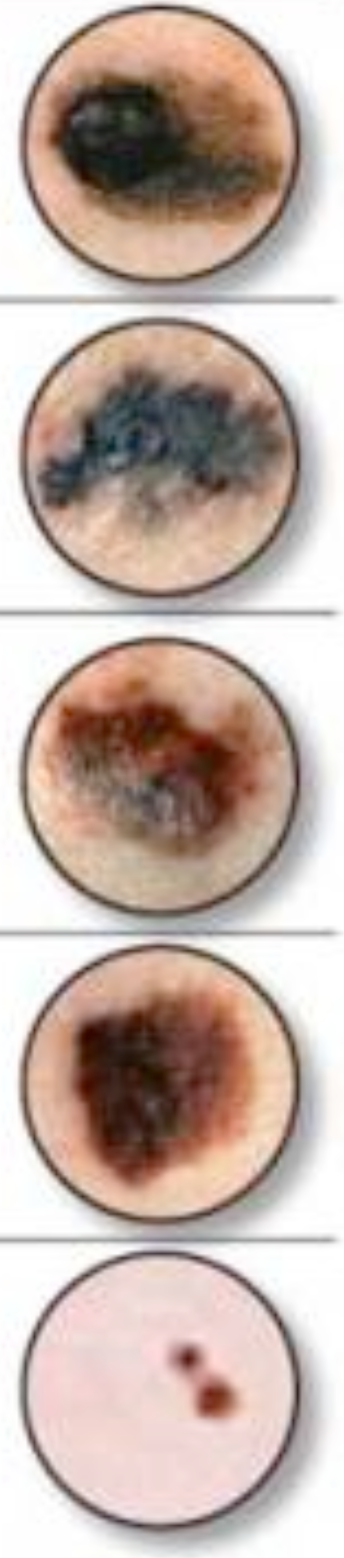 E
B
G
C
I
Benign
Assymmetry
Border
Color
Diameter
Evolving
Malignant
A
J
D
F
H
What about these?
M
M
4
2
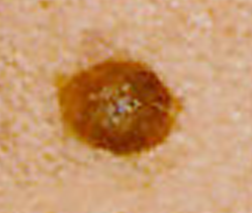 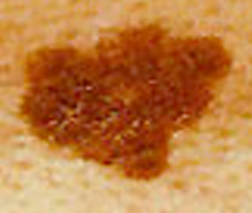 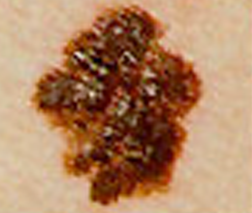 1
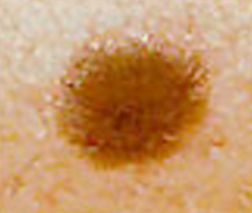 3
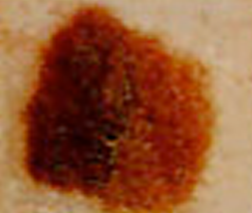 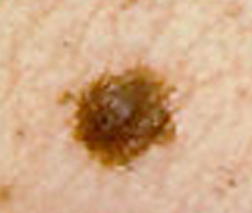 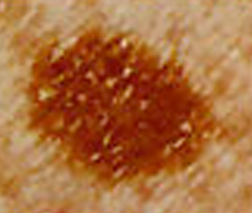 8
6
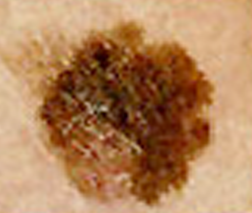 5
7
M
M
Tumor grades
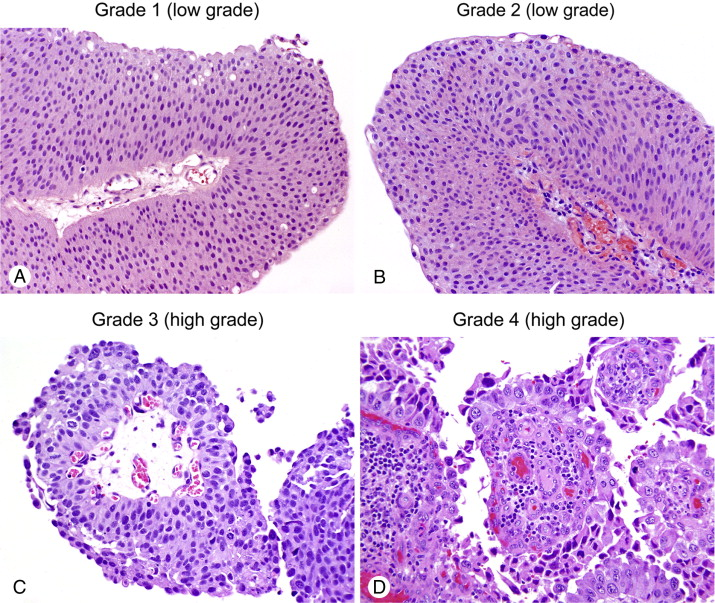 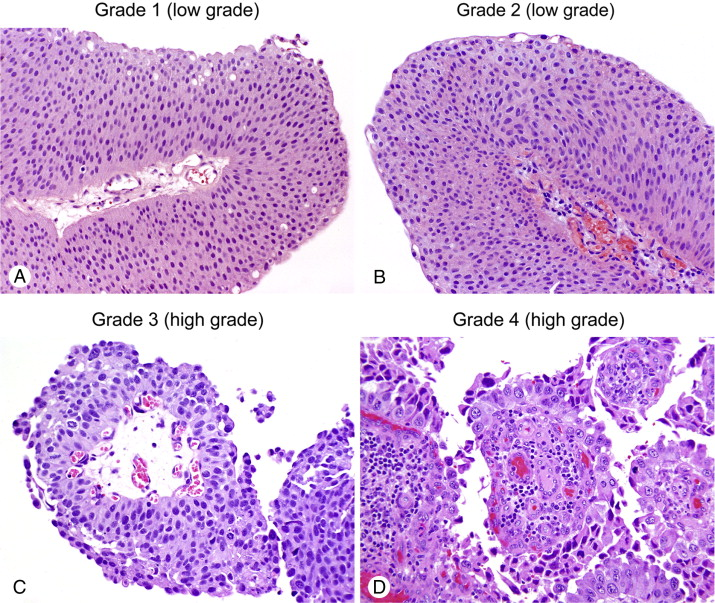 A
Grade 0
B
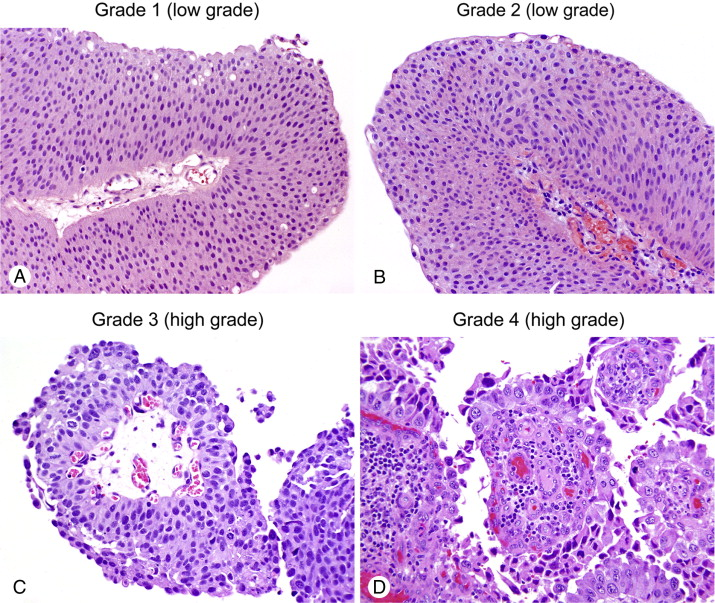 C
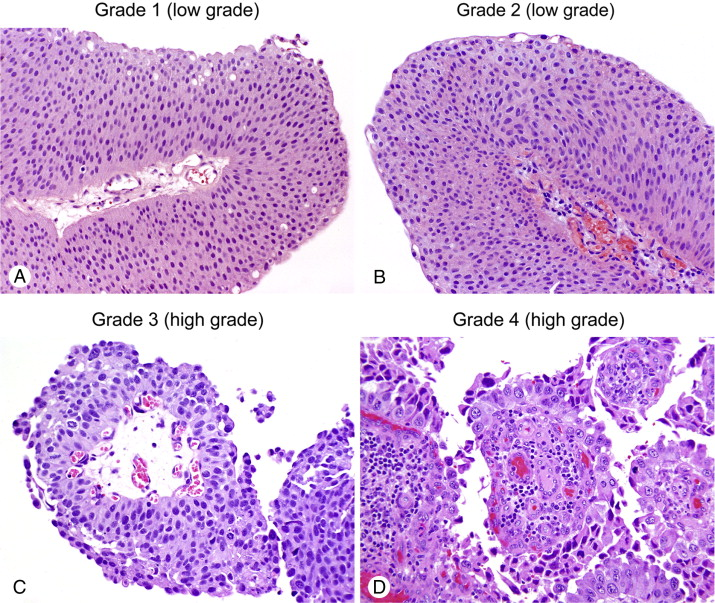 [Speaker Notes: Do we need arrows here?]
Wrap up: High grade or High stage?
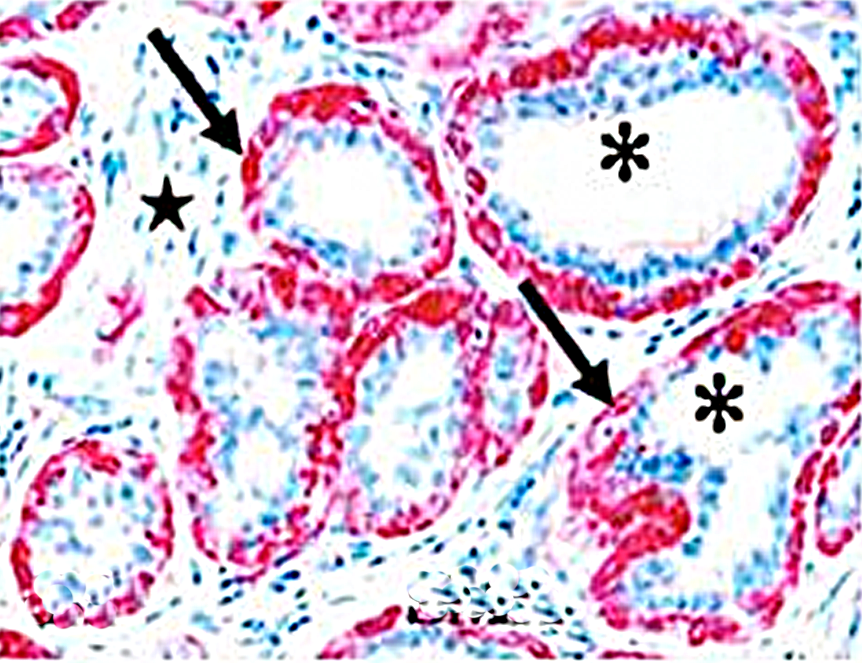 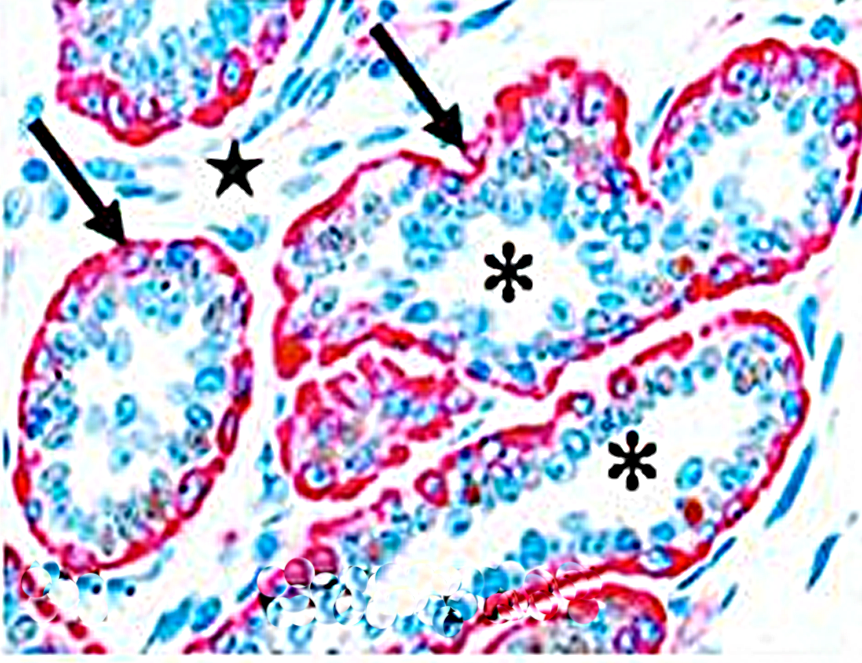 Breast tissue
Prostate tissue
The extent of spread is threatening to health, but the more similar cells are to the original, the easier they are to treat.
[Speaker Notes: What is the point of these arrows?]
Homework
Watch Ted talk that describes how diet can starve cancer of its blood supply